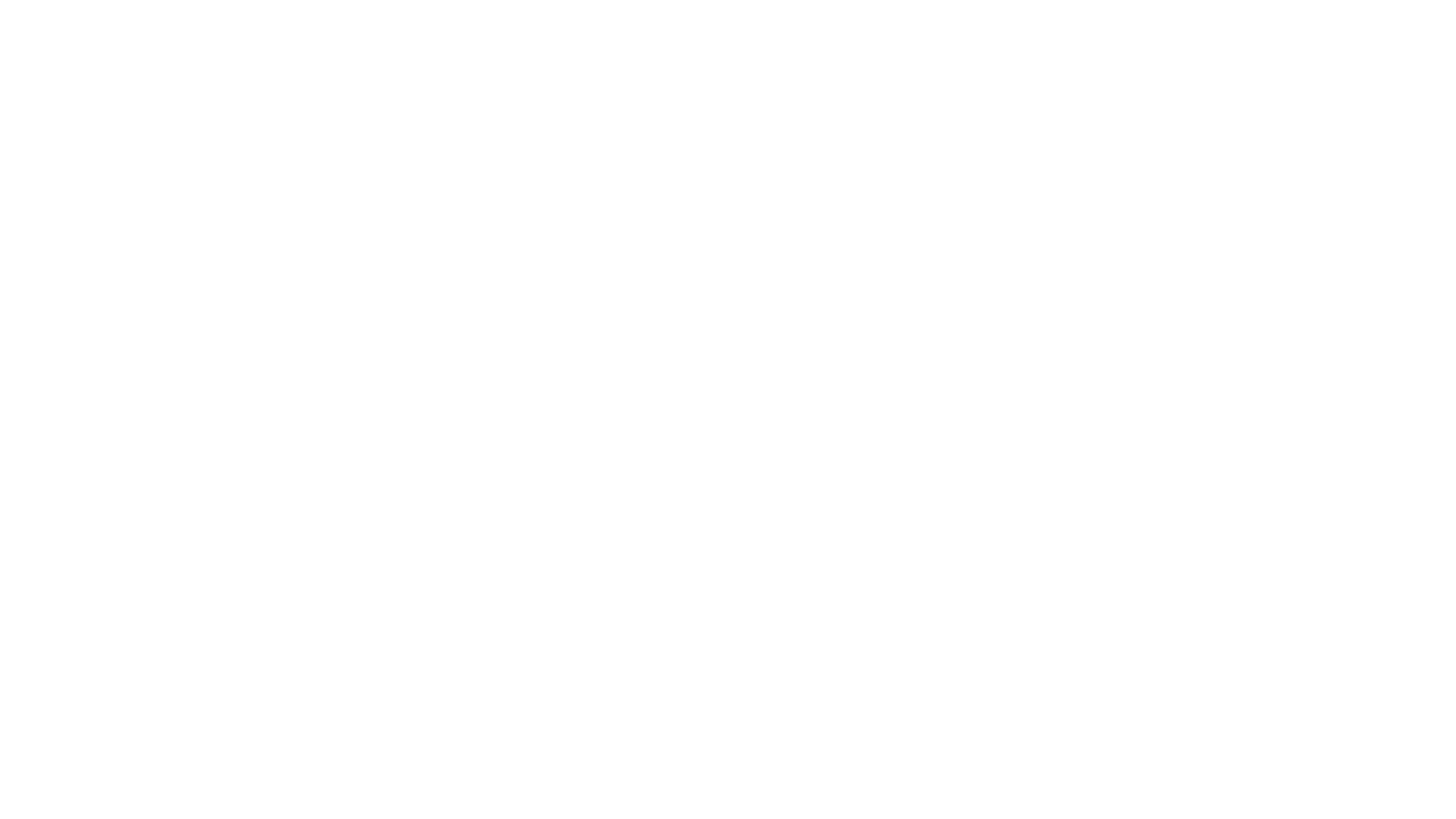 Persian Literature & Grammar 2 Minor (2nd Semester)Dr. Faiza Kiran
Book Title:
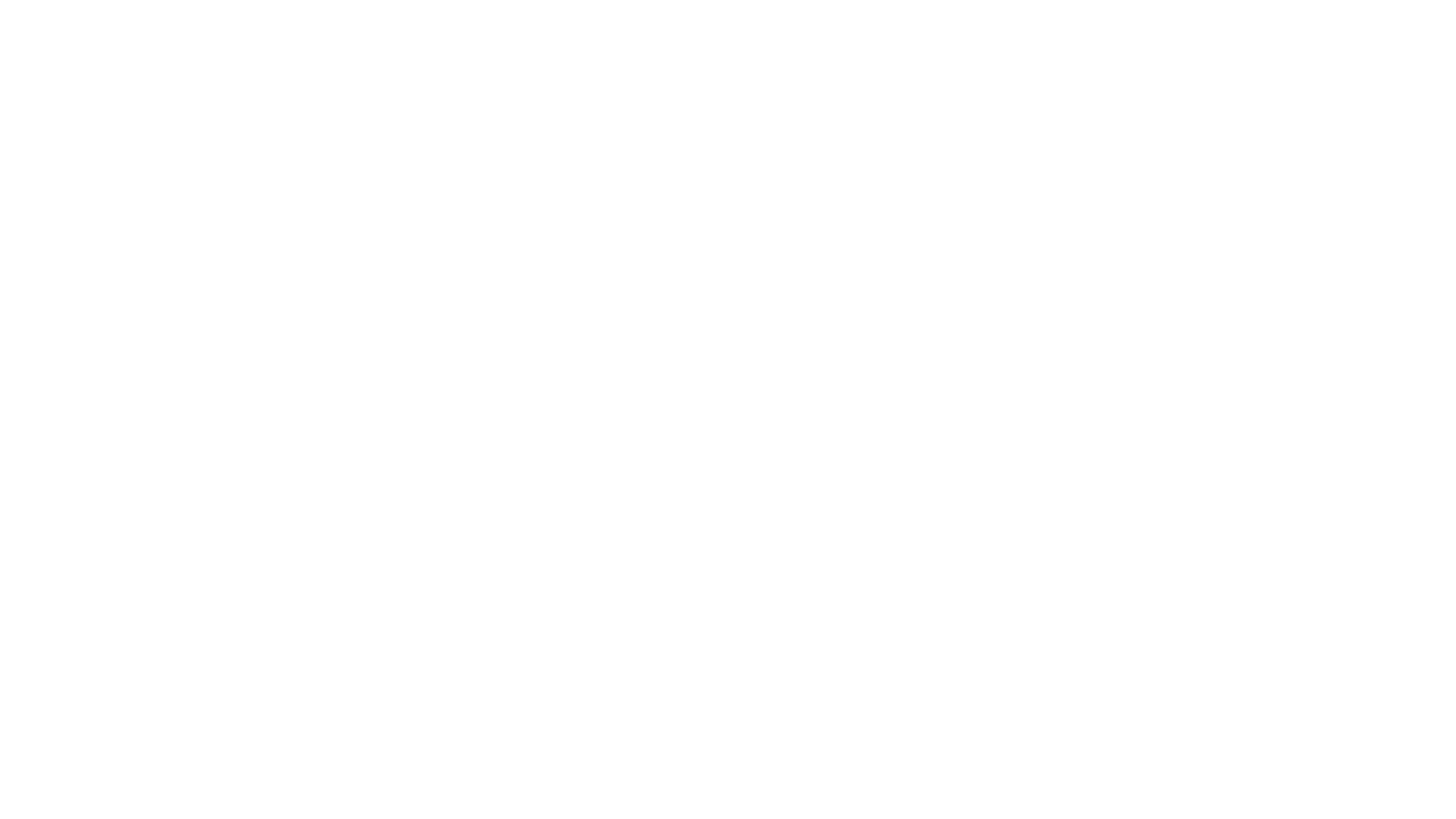 Text of Chahar Muqalaعلم شعر و صلاحیت شاعر مقالات دوم
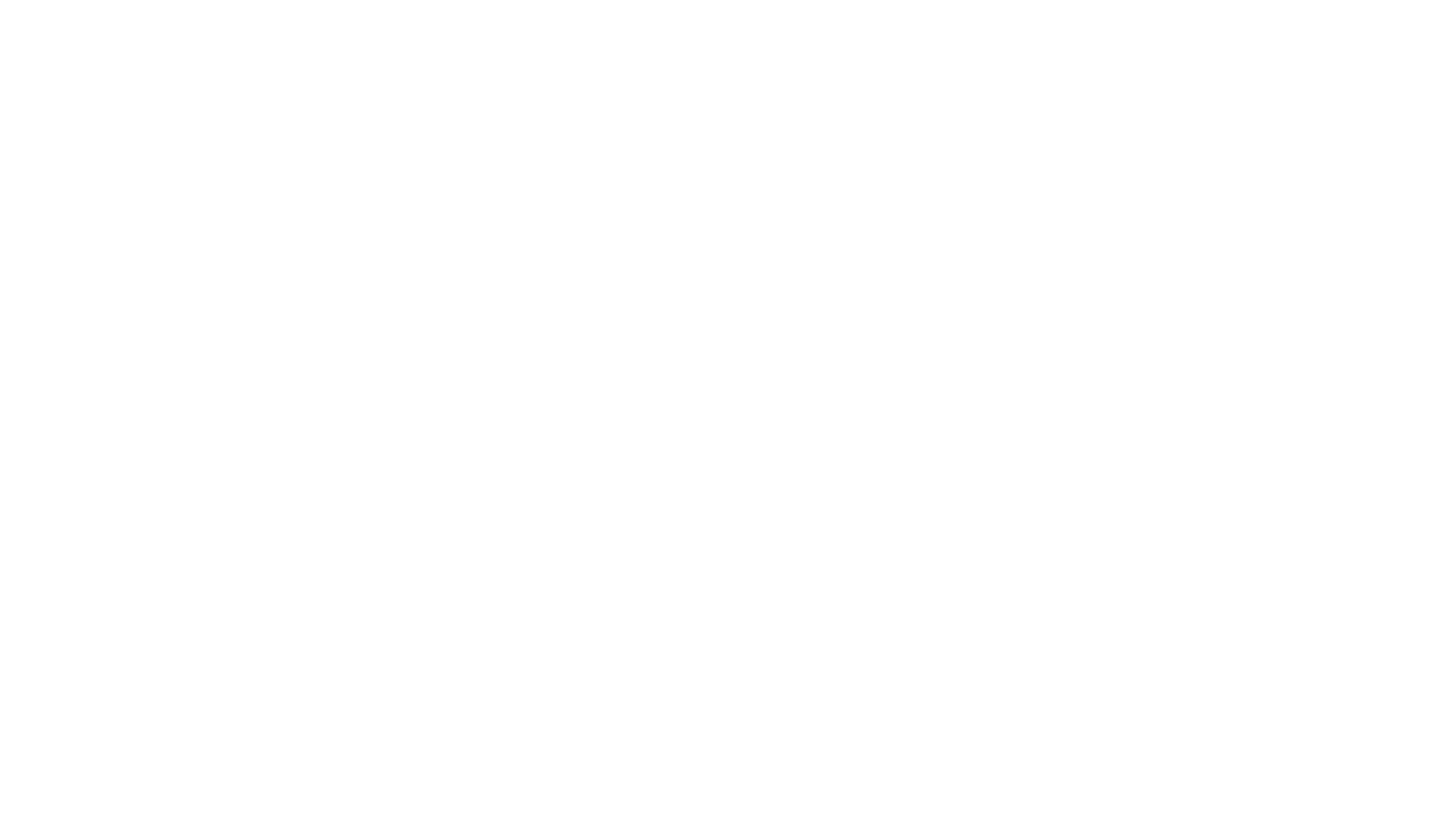 حمد بن عبدالله خجستانی سے لوگوں نے پوچها کے تو گدهے ہانکنے الا آدمی تها. خراسان کی حکومت تک کیسے پہنچا? اس نے  جواب دیا که ایک دن میں خجستان کے  علاقه بادغیس میں حنظله بادغیس شاعر کا دیوان پڑھ رھا تها. که آن دو شعروں تک پہنچا.دانا, بزرگی اور سرداری اگر شیرکے حلق میں بھی ھو توکوشش اور  همت سے خطرہ  مول لے.یا تو بزرگی عزت و جاه و اقتدار مال و دولت حاصل ھو گایا پھر جوان مردوں کی طرح موت کا سامنا ھو گا.
Translation in Urdu اردو ترجمه